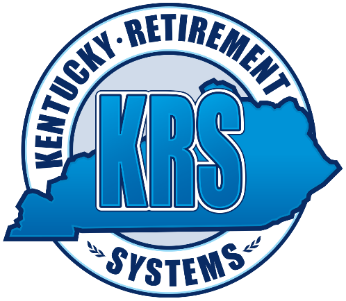 Kentucky Retirement Systems
Public Pension Oversight Board
November 25, 2019
1
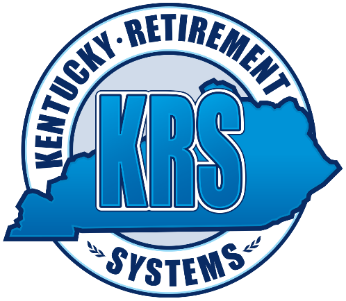 Cash Flow Trends
Pension Fund Cash Flows:
All plans ended the quarter with a positive cash flow except CERS Non-Hazardous.

Member contributions remained relatively consistent with the prior year for all plans.

Employer contributions increased due to higher contribution rates for CERS.

Net Investment Income was up compared to prior year as a result of increase interest income from Core Fixed Income and partnership income from Private Equity.

Benefit payments increased slightly across all plans.  

Insurance Fund Cash Flows:

All plans ended the quarter with a positive cash flow except KERS Hazardous.

Total Inflows increased slightly for all plans with the addition of the 1% contribution for Health Insurance Contributions (HB 1).

Outflows remained relatively flat with a slight decline in some plans due to lower healthcare premiums than the prior year.
2
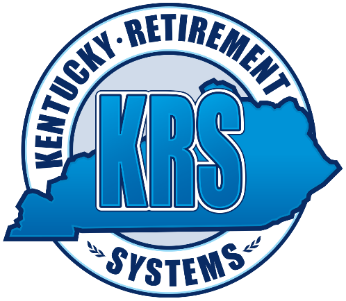 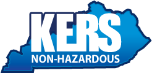 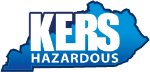 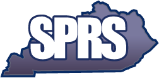 3
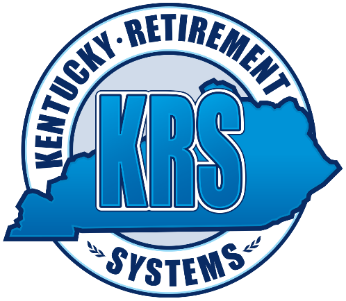 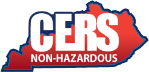 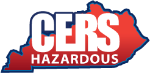 4
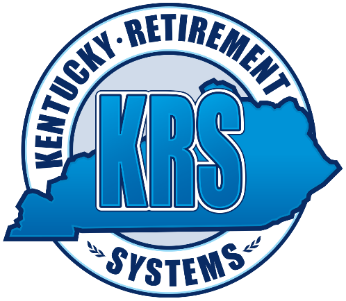 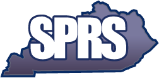 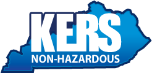 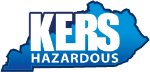 5
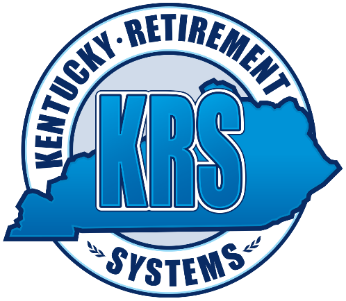 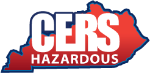 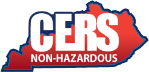 6